Iceland Geography Trip 2023

19th – 22nd July 2023

Open to all Year 8-Year 13 pupils.

Sign up via the school newsletter for more information
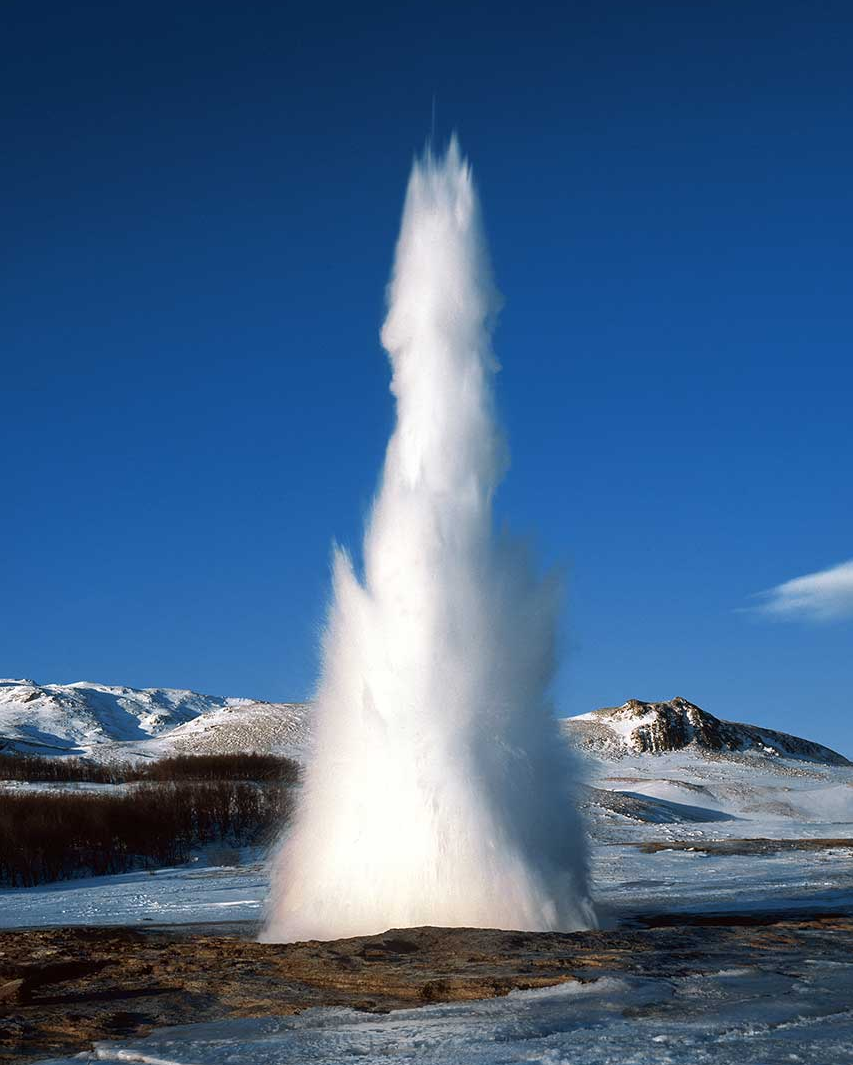